Data Standards for routine health facility systems
Update on the DHIS Health App
Kathryn O’Neill | HQ/HIS/IER/GPM | September 2017
Routine Health Facility Information System (RHIS)
Health Data Collaborative working group (WHO/UiO/USAID/ME  ++)
Address critical gaps/harmonize and disseminate standards for improved facility and community based reporting, analysis and use of data for action
Catalyse joint support to countries to scale up and strengthen integrated facility systems, based on international standards and good governance
Identify ways that investments can be better aligned to ensure scale-able integrated, sustainable systems, improved governance and institutional capacity in analysis and data use
Global deliverables
Package of data standards & tools  - indicators, metadata, data quality, ICD coding, master facility lists, analytical outputs, template forms, open access
 A standard Health App for DHIS2
A joint strategy &  investment plan for DHIS2 development, implementation and maintenance
Country deliverables
Aligned support to scale up and strengthen integrated facility based health information systems, based on international standards
Documented country best practices & guidance for sound governance
03/11/17
WHO Health App
2
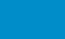 DHIS Standards based Health App
Package of reference data standards for countries to improve data quality, analysis and use
STANDARDS FOR MEASUREMENT

Core indicators and metadata
Data quality metrics
METADATA REPOSITORY
DATA QUALITY REVIEW (DQR)
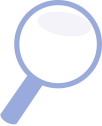 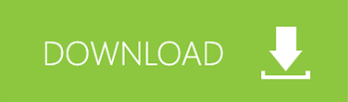 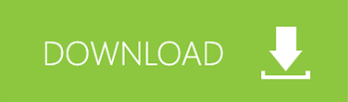 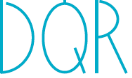 HEALTH SYSTEMS AND DISEASE-SPECIFIC MODULES

Programme specific indicators and data elements
Best practice dashboards, analyses
Aggregate and case-based reporting
Standard data entry  forms/registers
MORTALITY
MORBIDITY
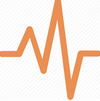 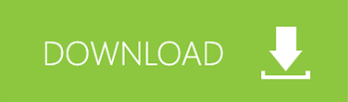 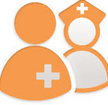 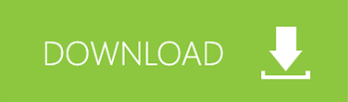 HIV
IMMUNIZATION
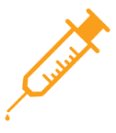 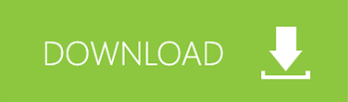 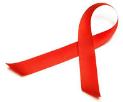 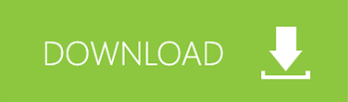 TB
EARLY  WARNING
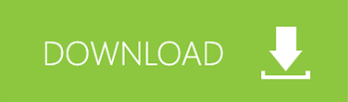 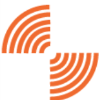 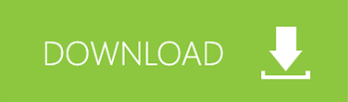 RMNCH
MALARIA
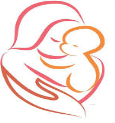 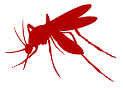 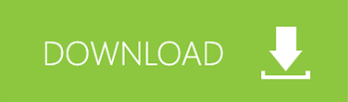 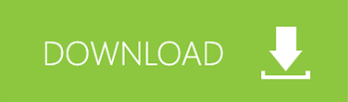 03/11/17
WHO Health App
3
Indicator metadata repository
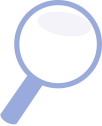 Standard indicators & definitions
Core Content
Recommended core list of facility indicators derived from the 2017 reference list of core health indicators 
guide country selection of indicators and definitions
reflects evolving public health priorities/strategies
promotes better alignment, reduction in reporting burden
Indicator metadata registry of core indicators integrated into DHIS2 as reference
Future priorities
Addressing implementation and governance issues
Learning and best practices
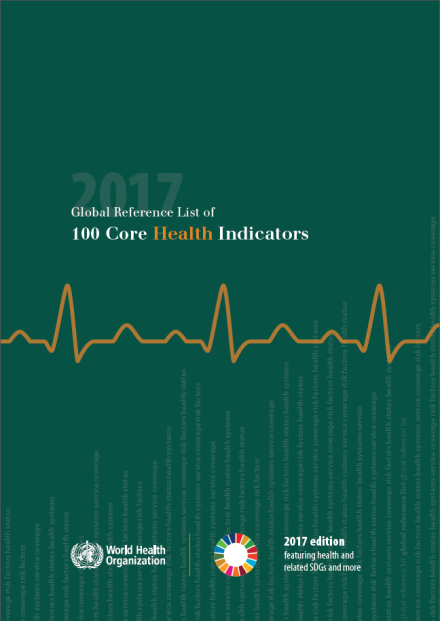 03/11/17
WHO Health App
4
Data quality review
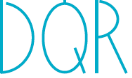 A standard methodology for assessing data quality
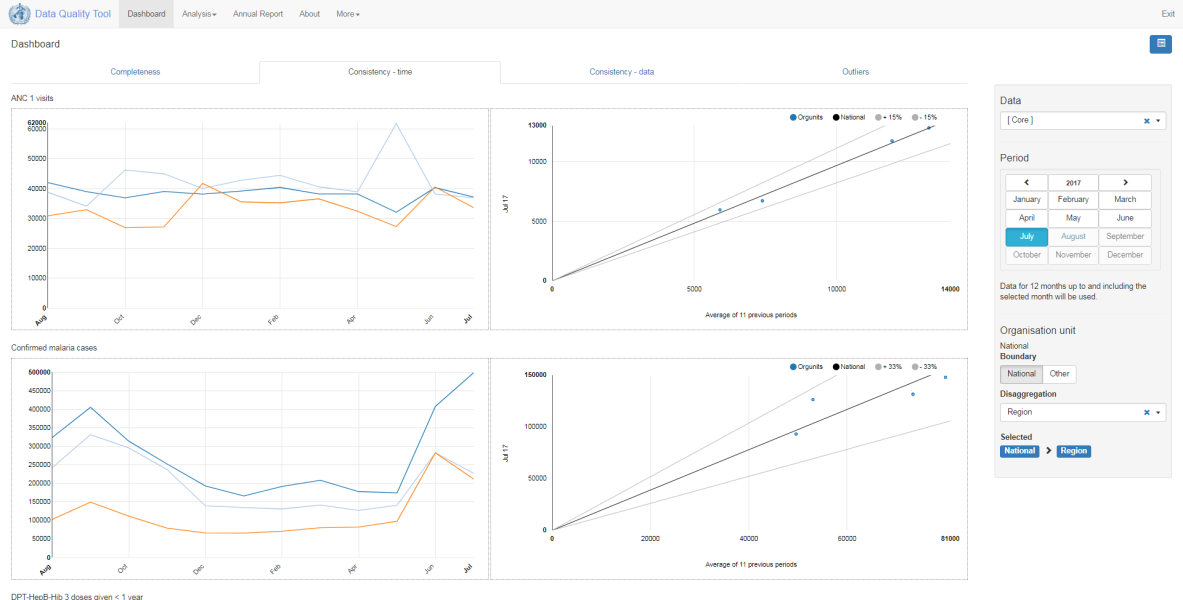 Core analysis
Completeness and timeliness 
Internal consistency of data (eg. outliers)
External consistency of data
Includes metrics for HTM, immunization, MCH

Highlights/future priorities
DQR methodology integrated into DHIS2 + tools available for use with other systems
 Scale up of implementation and use with support by GF, GAVI, USAID/Measure
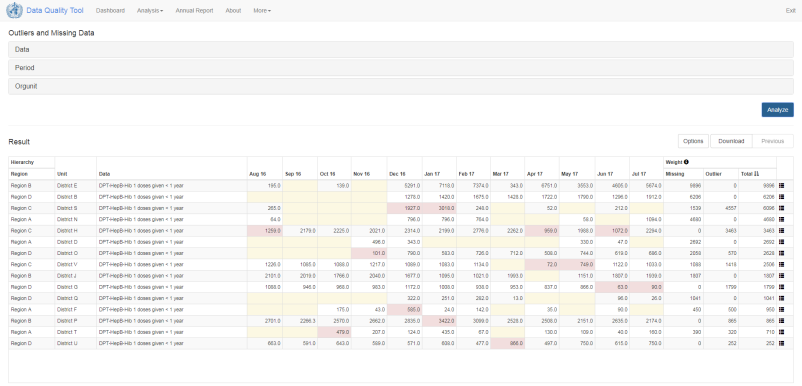 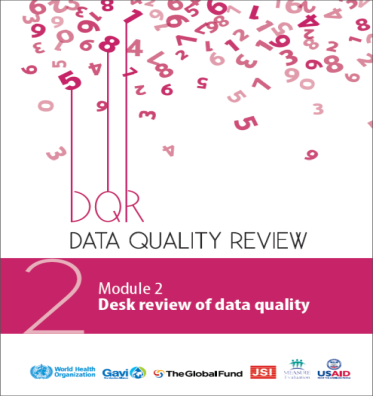 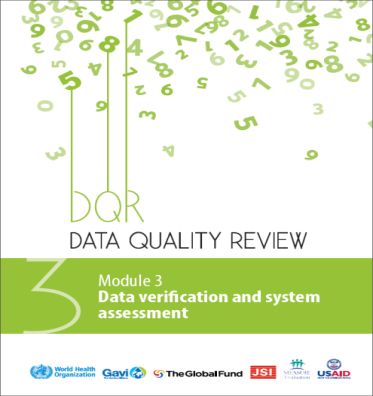 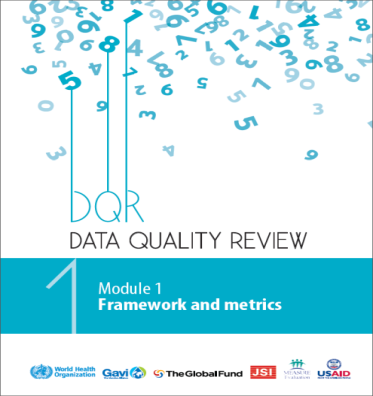 03/11/17
WHO Health App
5
Mortality module
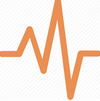 Standardized reporting of causes of death, based on ICD
Core analysis
Institutional mortality by cause of death
Outpatient morbidity and routine surveillance of priority diseases 

Highlights/future priorities
ICD coding, based on the WHO Start-Up Mortality List (SMoL) – low resource settings, where CRVS weak
Individual cause of death collected on the International Form of the Medical Certificate of Cause of Death
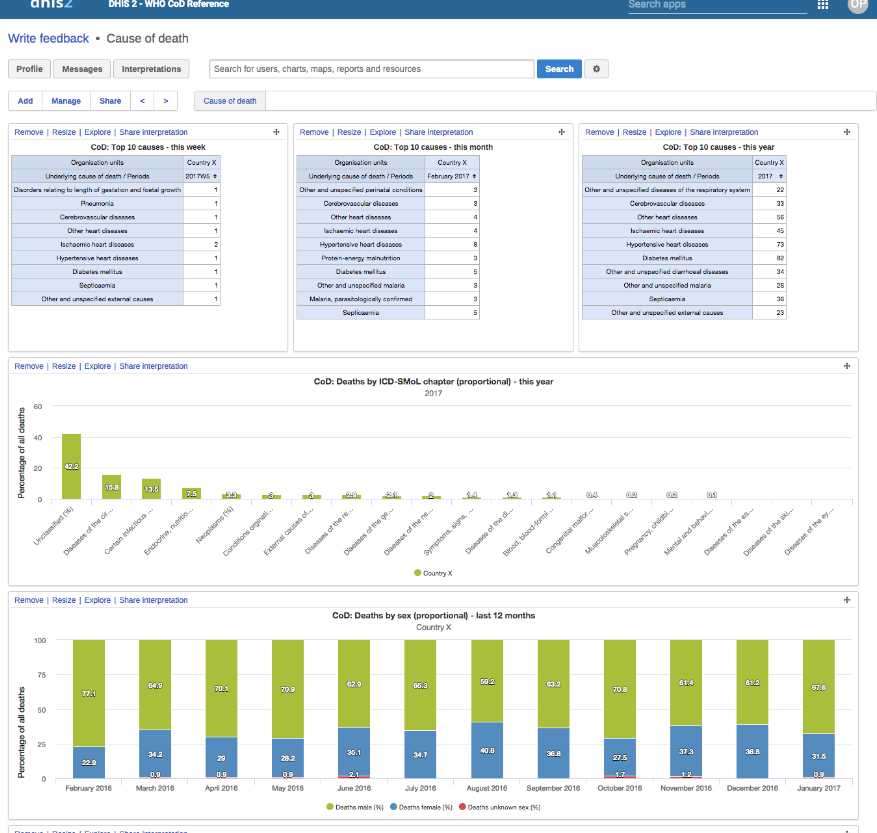 03/11/17
WHO Health App
6
HIV module
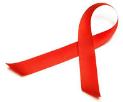 HIV patient monitoring and case surveillance
Core analysis
HIV 90-90-90 cascade;
Diagnosing 90% of PLHIV
Ensuring 90% of the diagnosed started on ART
Viral load suppression in 90%
 
Highlights/future priorities
Strengthen individual data and improve data quality
Using data dashboards to fill program gaps (e.g testing, retention)
Alignment with partners (e.g PEPFAR) and integrate with national HMIS
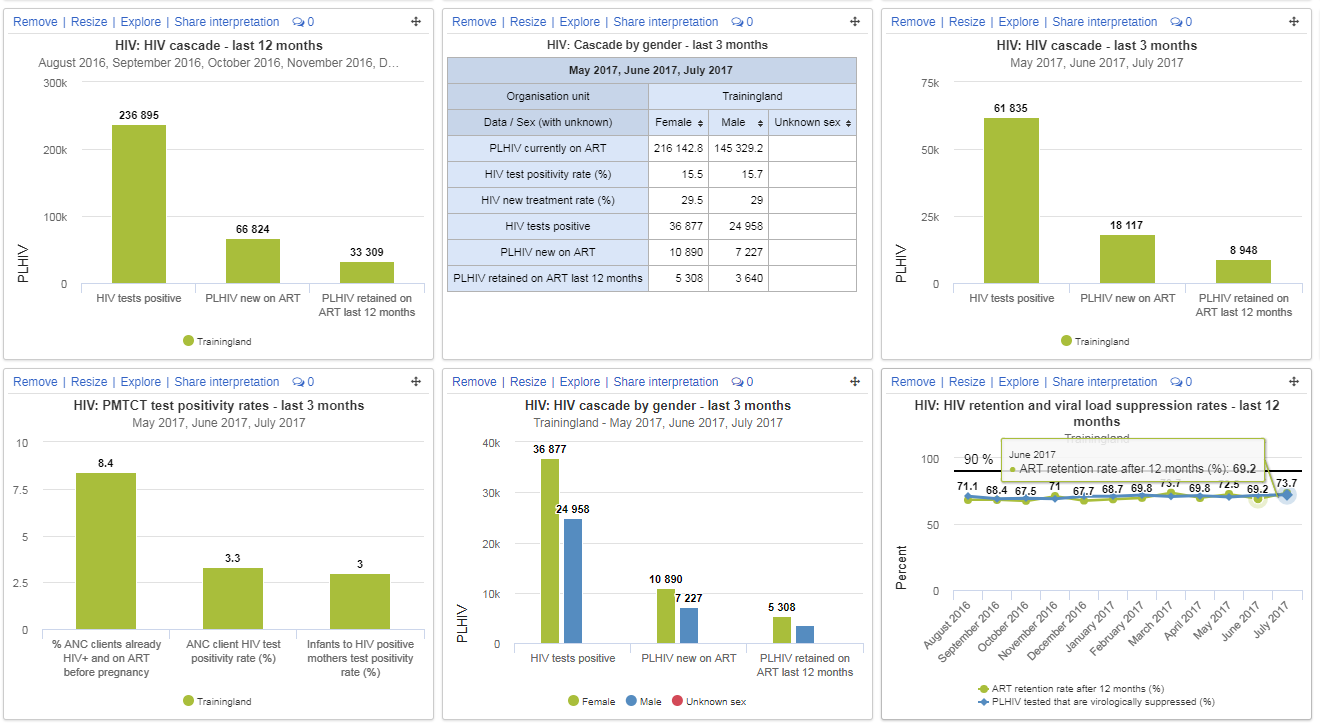 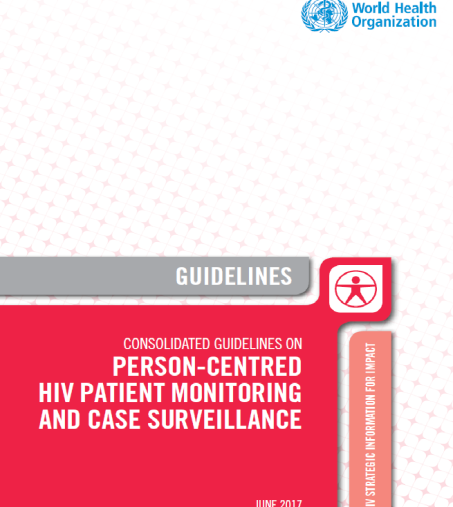 03/11/17
WHO Health App
7
Malaria module
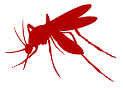 Surveillance in control and elimination phases
Core analysis
Surveillance during burden reduction phase
Morbidity, mortality
Prevention
Treatment 
Surveillance for elimination
Cases notified, investigated, classified
Foci identified, investigated, classified & response
Commodities monitoring
Data validation & controls
Highlights/future priorities
From aggregate to patient monitoring & case surveillance
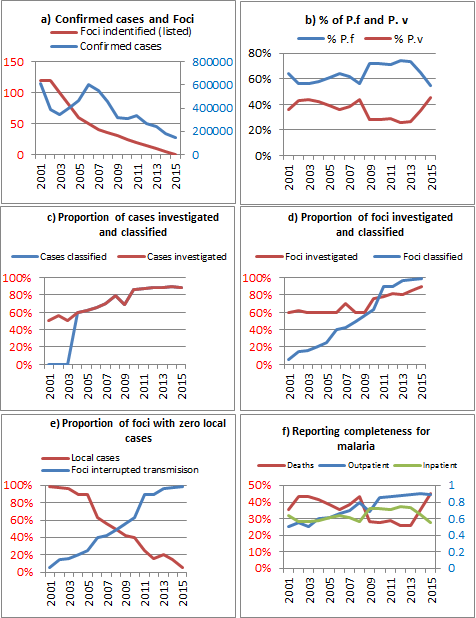 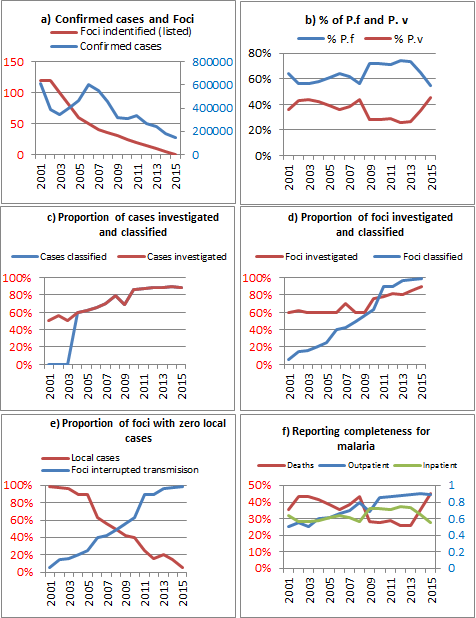 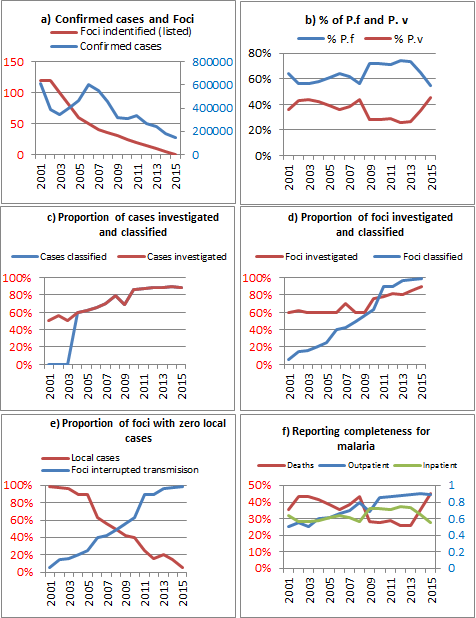 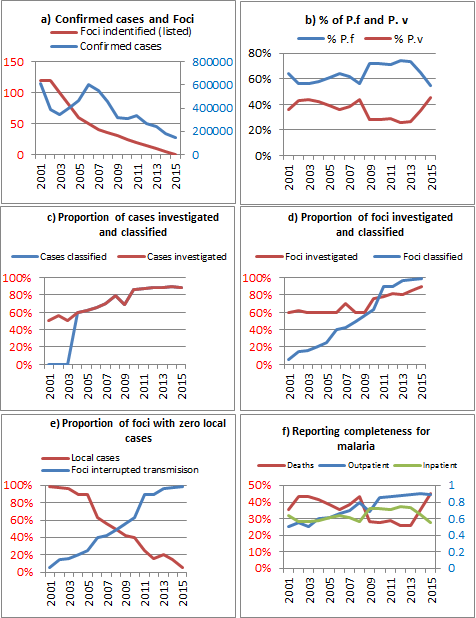 03/11/17
WHO Health App
8
TB module
TB surveillance for programme evaluation
Core analysis
TB notifications dashboards
Outcomes dashboards (trends in treatment)
Drug susceptibility - The ‘Rifampicin Resistant (RR)-TB’ dashboard 
TB-HIV dashboard
Highlights/future priorities
Country /global accessible TB historical data 
Identify weaknesses in TB surveillance through subnational data analysis
TB  individual data (tracker)
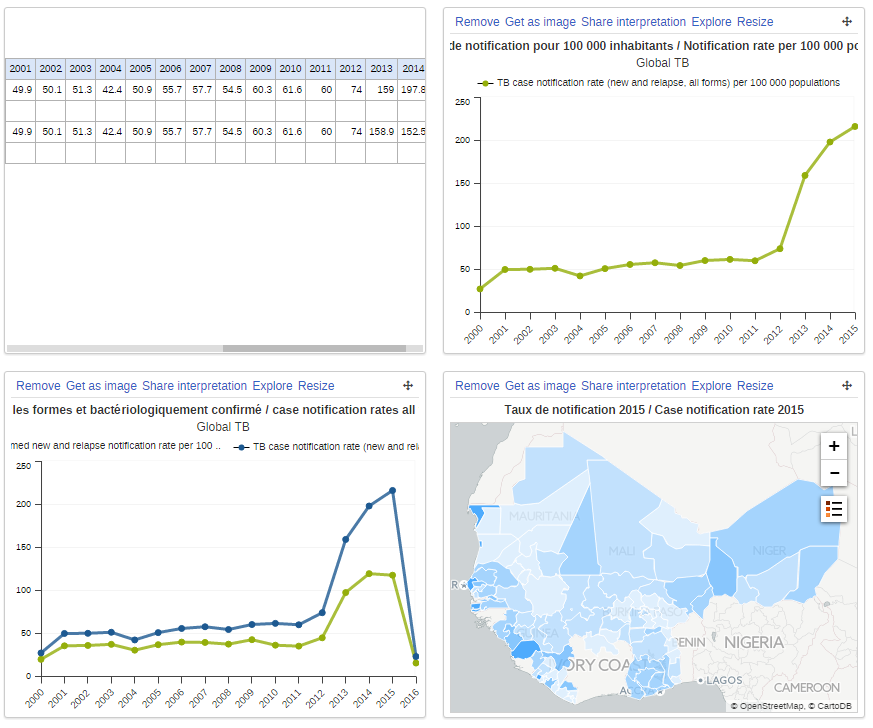 03/11/17
WHO Health App
9
Immunization module
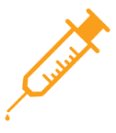 Analysis and use of routine immunization data
Core analysis
Immunization coverage for each vaccine in national schedule
Monitor drop-outs
Monitor availability of vaccines and injection supplies
Monitor cold chain (vaccine vial wastage, vaccine temperature)
Highlights/future priorities
WHO, GAVI  promoting/supporting integration of EPI into HMIS
Supporting implementation at country level (through country governance)
Aligning with existing tools (e.g DVDMT)
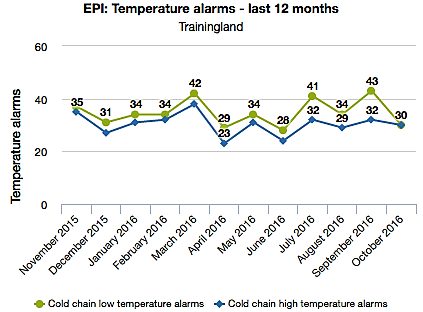 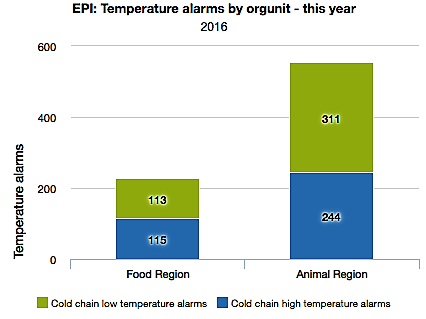 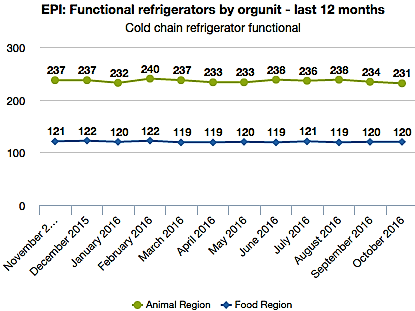 03/11/17
WHO Health App
10
Module
3
Curriculum: Analysis and use of facility data
Module
4
Module
2
Module
1
MORTALITY
& MORBIDITY
HEALTH 
SYSTEMS
PROGRAMME
SPECIFIC
GENERAL
Core indicators
Aggregate
Case based
FACILITY
HIV/AIDS
NATIONAL
DISTRICT
Mortality and causes of death
Health infrastructure
Tuberculosis
Human 
resources
Malaria
Data quality
Outpatient morbidity &routine surveillance of priority diseases
RMNCAH
Population estimates/denominators
Drugs and 
supplies
Immunization
NTDs
Analysis
General service delivery
NCDs
Presentation and communication
Surveillance
STRUCTURE
Introduction to data
Indicators
Data quality
Core analysis
Data limitations
Practical assignments
STRUCTURE
Introduction
Indicators
Data quality
Analysis
Data limitations
Practical assignments
STRUCTURE
Introduction
Indicators
Data quality
Analysis
Data limitations
Practical assignments
STRUCTURE
Introduction
Indicators
Data quality
Analysis
Data  limitations
Practical assignments
Status of WHO Health App DHIS configurations
03/11/17
WHO Health App
12
Country implementation:
HDC HIV, TB, Malaria - Global Fund, WHO +++
Deliverables
High quality district level data for highest burden countries for HIV, TB, malaria
Approach  
Integrating standards-based reporting into national HMIS
Focus:   
HIV: 10 countries | TB: 15 countries | Malaria: 20 countries
Process
5 country demonstration and learning (January 2018)
Scale up to other countries 2018–2019
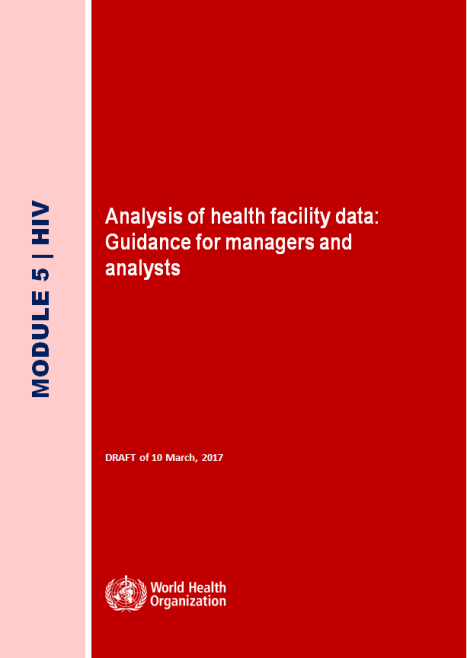 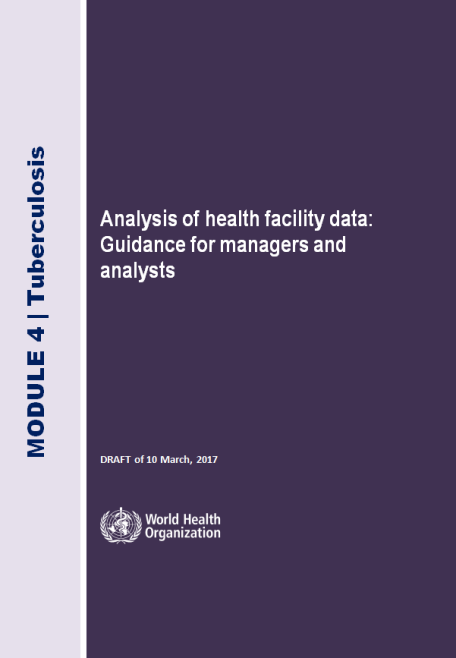 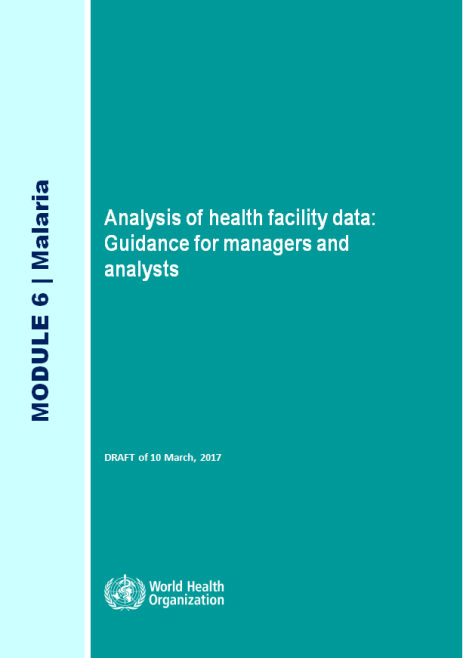 03/11/17
WHO Health App
13
Implementation issues
For further discussion
Issues
How to migrate to existing systems -  additional variables, mapping to different definitions
How to ensure initial and sustained technical support ( for DHIS - IT platform and subject matter expertise/content)
How to get partners more aligned in support of technical and financial investment in HMIS in countries
Potential approaches
Working jointly with countries on governance issues – as part of learning agenda
Establishing systematic mechanism for technical support requests from countries (both DHIS and content/use)
Establishing pools of expertise, involving national institutes/consultants & regional platforms, (eg HISP, DHIS academies ++)
Health data collaborative approach: getting behind country priorities and support through common investment framework
03/11/17
WHO Health App
14